lettres
…………………………………………………………………………………………………………
valeur des chiffres

 …… m  + …… c  + …… d  +  …… u
pair / impair
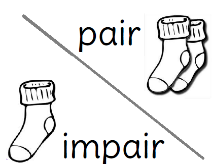 schématisation MCDU
moitié
… ………
double
… ………
décomposition additive
… …….. + ……….. + ……….. + ………..
nombre du jour
… ………
décomposition multiplicative

(… x … ….) + (… x ……) + (… x ……) + (… x …)
encadrements
schématisation schématisation
… ……..
…….<
…….<
< …….
…….<
< …….
…….  <
<…….
<…….
règle graduée
… …00
… …70
… …80
… …90
… …10
… …00
… …50
… …60
… …20
… …30
… …40
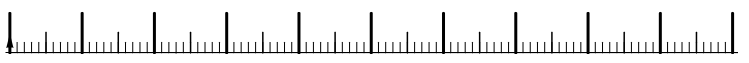